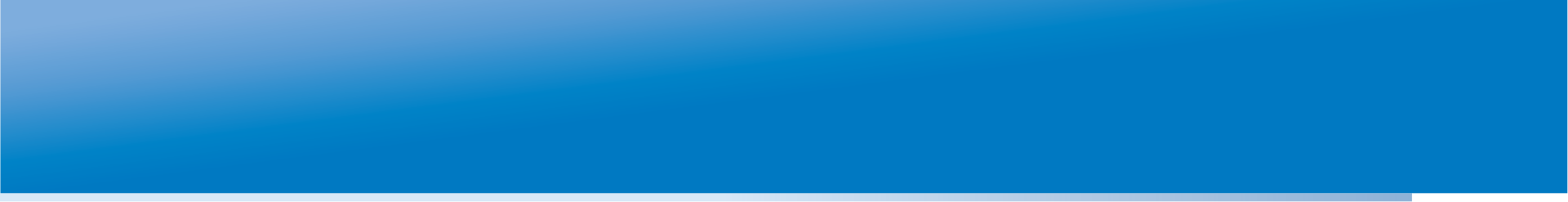 Учебный курс
«Ключевые аспекты построения эффективной системы оценки качества образования и использования результатов оценки учебных достижений школьников»
27-30 марта 2012 года, г. Москва
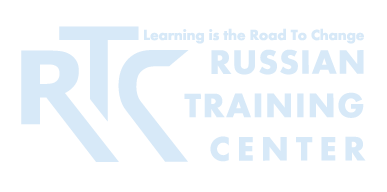 Виды и назначение программ оценки качества образования
СЕССИЯ 1
В.А. Болотов
вице-президент РАО, академик РАО, д.п.н.
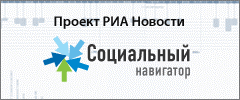 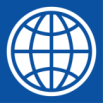 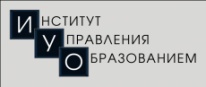 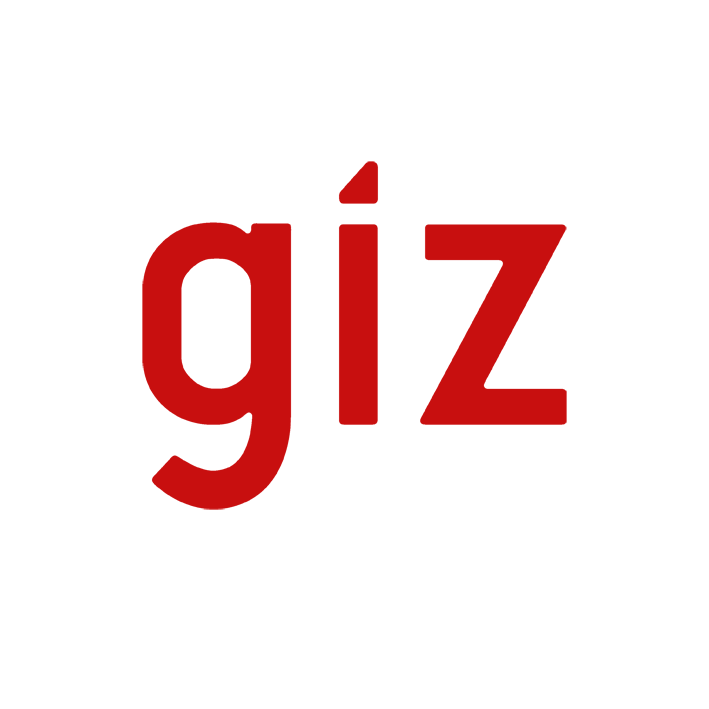 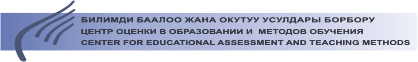 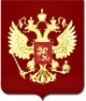 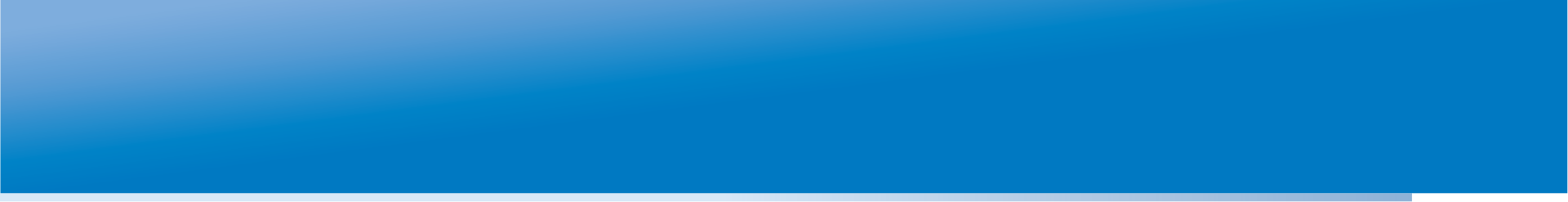 ТЕЗАУРУС
Качество образования - характеристика системы образования, отражающая степень соответствия реальных достигаемых образовательных результатов и условий обеспечения образовательного процесса нормативным требованиям, социальным и личностным ожиданиям.
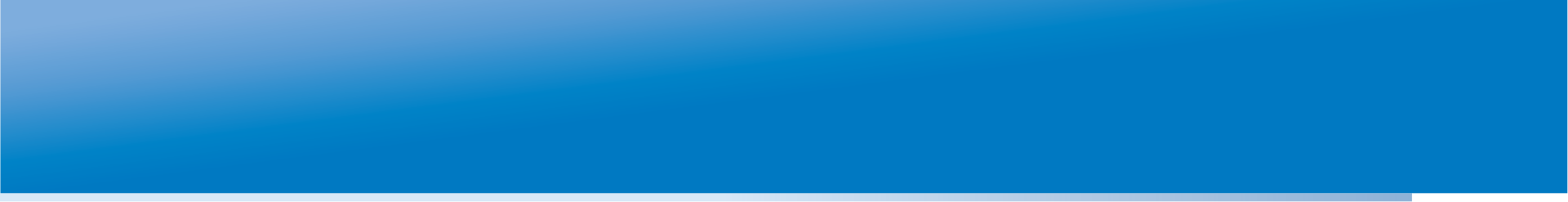 ОЦЕНКА КАЧЕСТВА ОБРАЗОВАНИЯ
Оценка качества образования - это 
объективная оценка:

образовательных достижений обучающихся,
оценка эффективности реализации образовательного процесса   в 	образовательном учреждении,
оценка эффективности деятельности всей образовательной системы страны и ее территориальных подсистем.
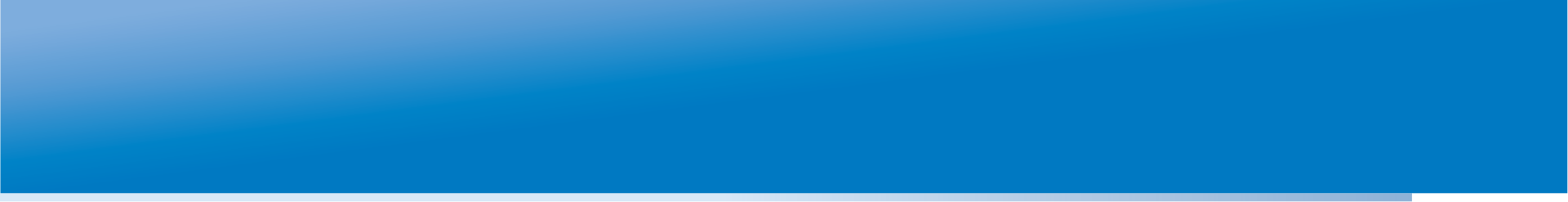 ЦЕЛИ СИСТЕМЫ ОКО
1) Определение прогресса в обучении конкретного школьника.
	2) Сертификация выпускников (подтверждение завершения обучения).
	3) Селекция - участие в конкурсных рейтингах для продолжения обучения или получения рабочего места.
	4)	Оценка результатов деятельности педагогов.
	5) Оценка деятельности образовательных учреждений, муниципалитетов.
	4) Оценка деятельности национальной образовательной системы.
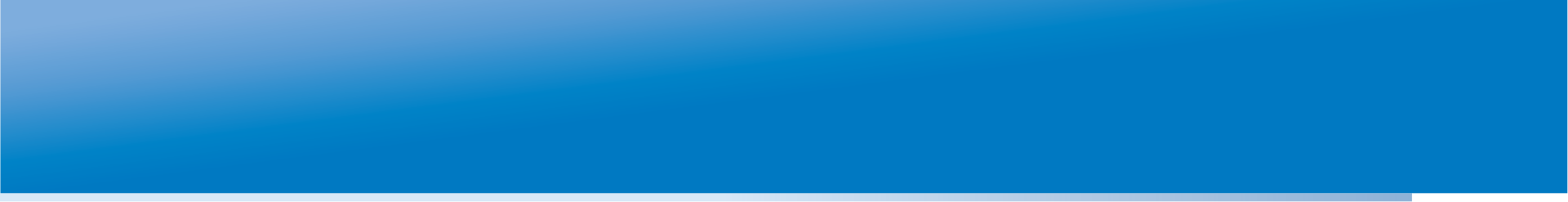 ЭФФЕКТИВНЫЕ СИСТЕМЫ ОЦЕНКИ
Эффективные системы оценки качества образования - это системы, которые предоставляют информацию надлежащего качества и в необходимом количестве для того, чтобы удовлетворить информационные потребности всех заинтересованных групп и тех, кто принимает решения с целью повышения качества обучения учащихся.
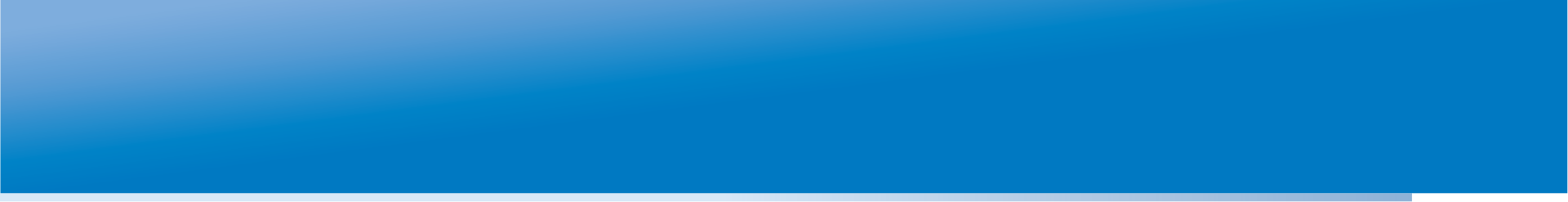 МЕЖДУНАРОДНЫЙ ОПЫТ
Эффективная система оценки строится на сочетании разнообразных методов оценки. Стандартизированное тестирование – всего лишь один из используемых подходов для определения качества обучения. Также широко используются экспертные оценки и социологические опросы.
 Процедуры оценки ориентированы на более широкие образовательные результаты, нежели знания в рамках учебных дисциплин.
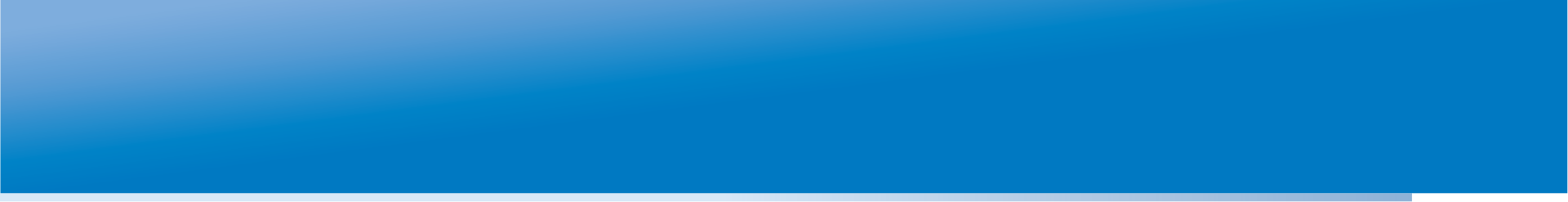 ОБРАЗОВТАЕЛЬНЫЕ РЕЗУЛЬТАТЫ
компетентности,
здоровье ученика,
мотивация к обучению,
гражданская позиция,
умение позитивно взаимодействовать с другими
самоуважение,
уважение к семье и обществу,
забота о других и забота об окружающей среде…
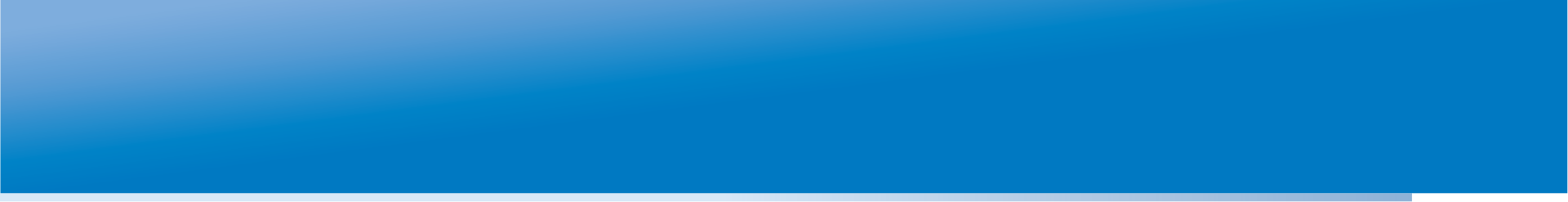 СИНГАПУР: Навыки 21 века
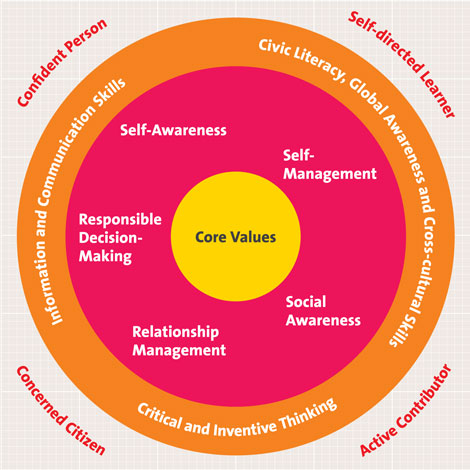 Способный управлять своим обучением
Обладающий доверием
Гражданская грамотность, глобальная информированность, кросс-культурные навыки
Знание себя
Управление собой
Министерство образования Сингапура

Пресс релиз: 9 марта, 2010
Информационно-коммуникационная компетентностьт
Ответственные решения
Базовые ценности
Социальная осведомлённость
Управление взаимоотношениями
Критическое мышление и изобретательность
Заботящийся гражданин
Делающий активный вклад в общество
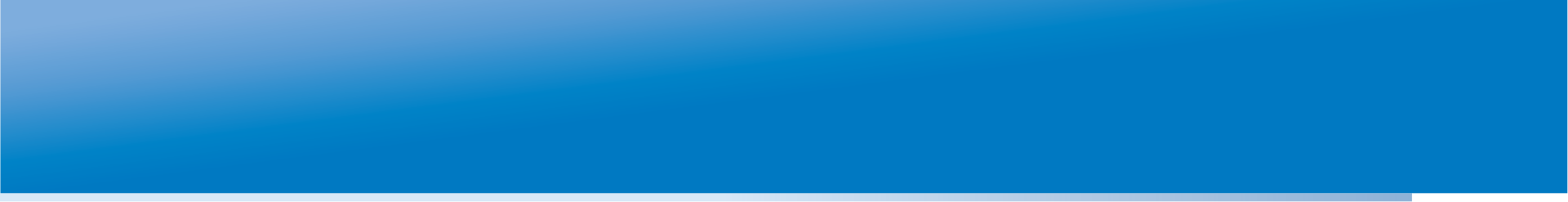 МЕЖДУНАРОДНЫЙ ОПЫТ
В основе оценивания результатов образования лежит не только определённая норма, но и положительная динамика изменений достижений (индивидуальный прогресс, добавленная стоимость).
 Анализ результатов оценки учебных достижений проводится с учётом факторов, оказывающих влияние на эти результаты.
 Комбинация внутренней и внешней оценки– базовый подход для оценки деятельности школы.
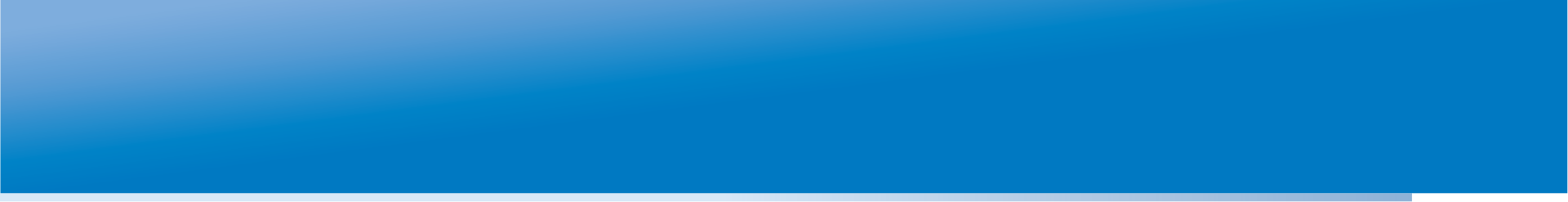 КАРТА ПРОЦЕДУР ОКО
Оценка качества обучения
Управление качеством
Оценка ОУ:
аккредитация, аудит, самооценка
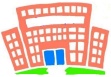 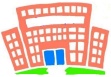 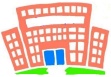 Оценка образов. систем
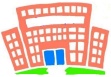 Оценка образовательных программ и учебников
«Оценка» работы учителя:
аттестация, самооценка
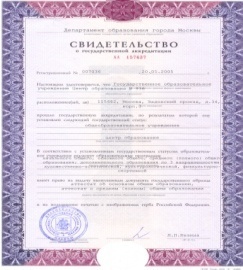 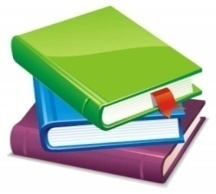 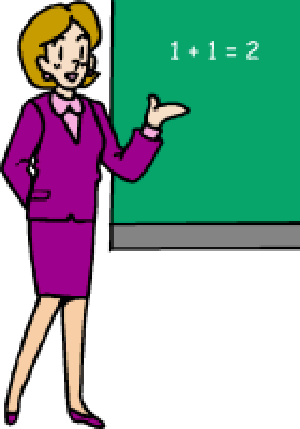 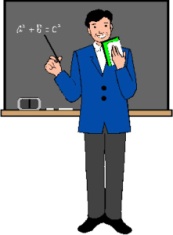 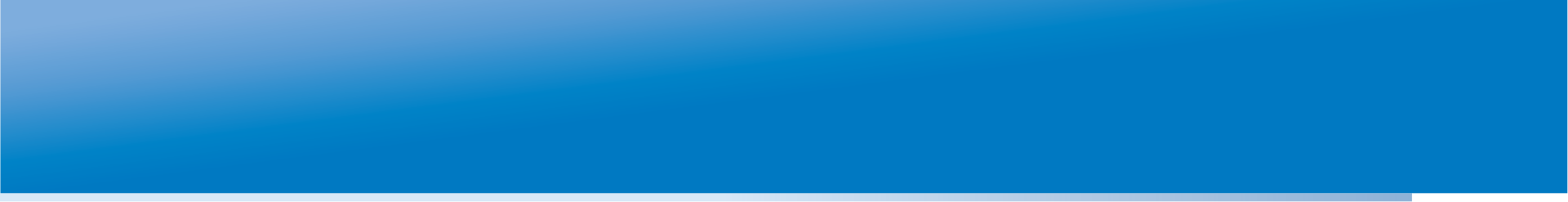 МЕСТО СИСТЕМЫ ОЦЕНКИ КАЧЕСТВА
Свинья не прибавляет в весе от того, что её часто взвешиваютАнглийская поговоркаНо если утверждается, что свинья прибавляет в весе, то доказать это без взвешивания весьма затруднительноИз наблюдений животноводовСистема оценки необходима для обслуживания системы образования, но не наоборот.
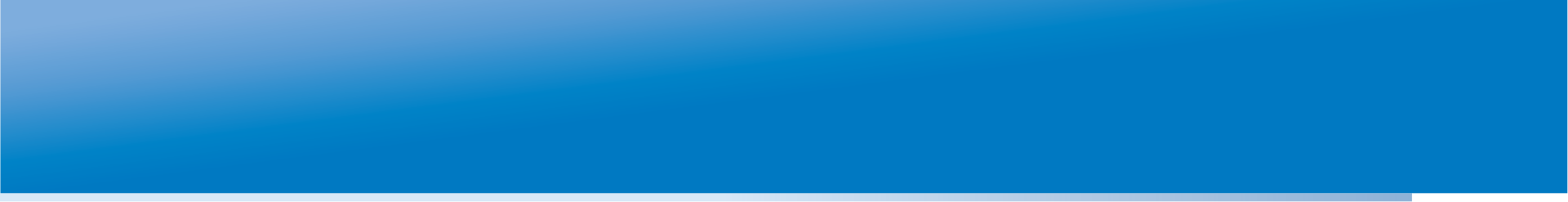 Виды программ оценивания
Формирующее
оценивание
Суммирующее (итоговое)
оценивание
ВИДЫ ПРОГРАММ ОЦЕНКИ
Оценка на уровне класса
Государственные
экзамены
Крупномасштабные
исследования
наблюдения
вопросы
тесты
Национальная
оценка
Выпускные
Вступительные
Международные
сравнительные
исследования
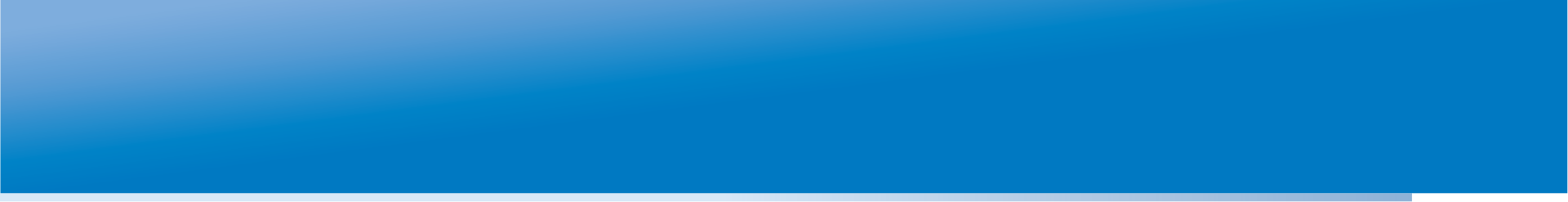 ОЦЕНКА НА УРОВНЕ КЛАССА
Цель: Поддержать прогресс ученика. Помочь учителям и учащимся в совершенствовании процесса преподавания и учения.
Как учится ученик и как лучше его обучать? Каковы сильные стороны конкретного ученика и как их можно развить? В чём ученик  испытывает трудности и как они могут быть преодолены?
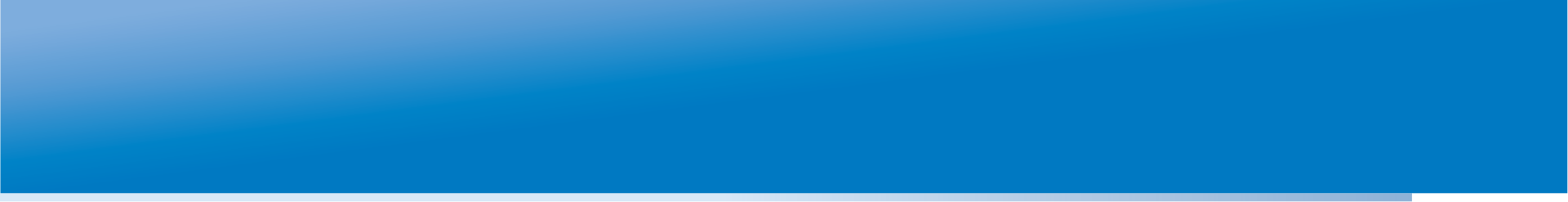 ОЦЕНКА НА УРОВНЕ КЛАССА
Оценка на уровне класса – процесс поиска и интерпретации достоверных данных, которые ученики и их учителя используют для того, чтобы решить, где обучаемые находятся в процессе своего учения, куда им необходимо двигаться дальше и как сделать это наилучшим образом (программа Assessment for Learning, Великобритания).

Используемые методы – учебные задания, вопросы, наблюдения, собеседования с учителем, самооценка учащегося, оценка учащихся друг другом и т.п.

Оценка в целях обучения направлена на признание всех образовательных достижений учащихся.
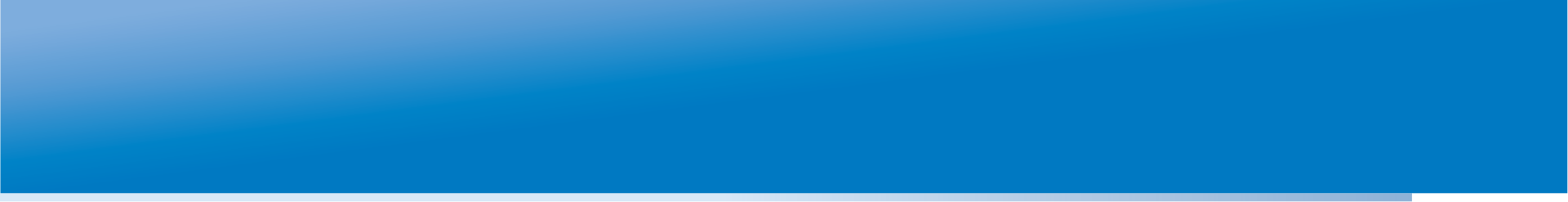 ГОСУДАРСТВЕННЫЕ ЭКЗАМЕНЫ
Выпускной экзамен
Цель: Сертификация учащихся
Как освоил государственный образовательный стандарт /образовательную программу конкретный учащийся?
Вступительный экзамен
Цель: Селекция/отбор для продолжения образования (например, при поступлении в Вуз) 
Кто из учащихся может продолжать обучение на следующей ступени образования?
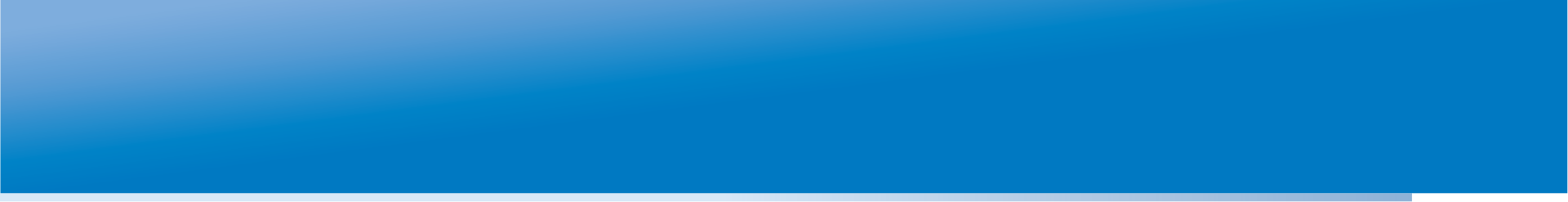 Национальные/региональные мониторинги
Цель: Выяснить, насколько эффективно работает система образования.
Насколько эффективно учащиеся овладевают знаниями и навыками в системе образования? Какие достижения демонстрируют представители различных групп учащихся? Какие факторы оказывают влияние на результаты обучения?
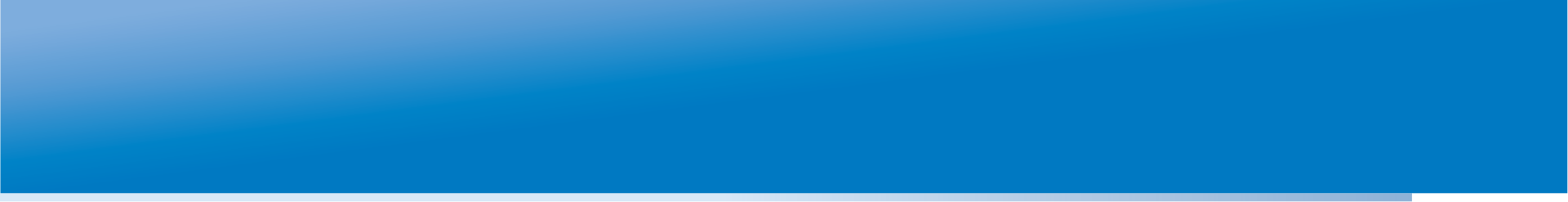 Национальные/региональные мониторинги
Главная задача - получение данных, позволяющих судить о том, в какой мере достигаются цели, предусмотренные государственным стандартом.

В рамках Н/РМ изучаются факторы, негативно или позитивно влияющие на учебные достижения. Такая информация необходима для разработки политики на различных уровнях образования.

Проводится: 1 раз в 3-5 лет, по нескольким предметам, на основе выборки учащихся, используются тесты и вопросники
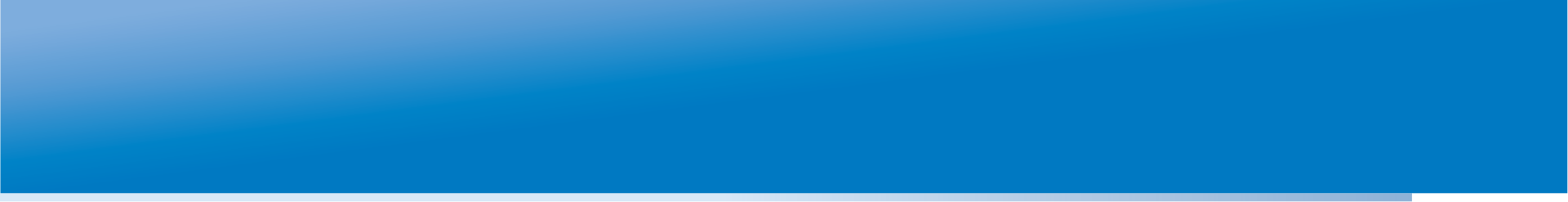 Международные сравнительные исследования
Цель: Сравнение достижений своих учащихся с международными трендами.
Какой уровень учебных достижений  показывают учащиеся страны в сравнении с международными трендами? Что школьные системы других стран «делают лучше»? Как изменяются результаты с течением времени?

МСИ становятся причиной пересмотра национального учебного плана, введения новых стандартов, изменения программ подготовки учителей и т.п.
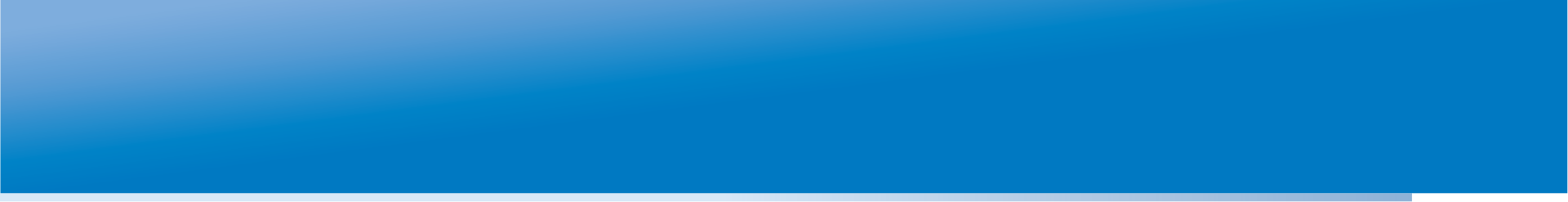 Международные сравнительные исследования
Международная Ассоциация по оценке образовательных достижений - IEA
TIMSS (1995, 1999, 2003, 2007, 2008, 2011, 2015  годы)
PIRLS (1991, 2001, 2006, 2011 годы)
ICCS (1999, 2000, 2008 годы)
TEDS (2008 год)
ICILS (2012)
Организация экономического сотрудничества и развития – OECD

PISA (2000, 2003, 2006, 2009, 2011 годы)
TALIS (2008 год)
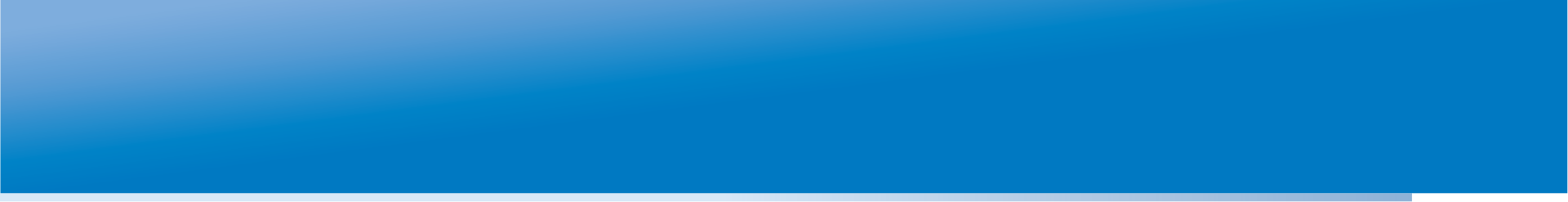 Международные сравнительные исследования
Исследование TIMSS и PIRLS
Оценка качества математического и естественнонаучного образования в начальной, основной и средней школе (4 и 8 классы)
 Оценка качества чтения и понимания текста учащимися начальной школы (4 класс)
Выявление динамики в результатах (TIMSS: 1995, 1999, 2003, 2007, 2011; PIRLS: 2001, 2006, 2011)
Выявление факторов, позволяющих объяснить различия в результатах
Исследование PISA
 Оценка функциональной грамотности 15-летних учащихся в области математики, естествознания и чтения
 Оценка отношений и учебных стратегий
 Оценка качества и доступности образования
 Выявление динамики результатов (2000, 2003, 2006, 2009, 2012)
 Выявление факторов, позволяющих объяснить различия в результатах
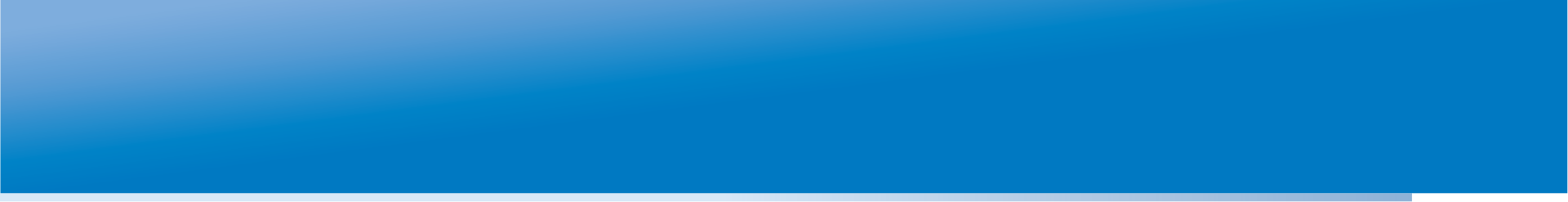 PISA: читательская грамотность
Читательская грамотность – способность человека понимать и использовать письменные тексты, размышлять о них и заниматься чтением для того, чтобы достигать своих целей, расширять свои знания и возможности, участвовать в социальной жизни
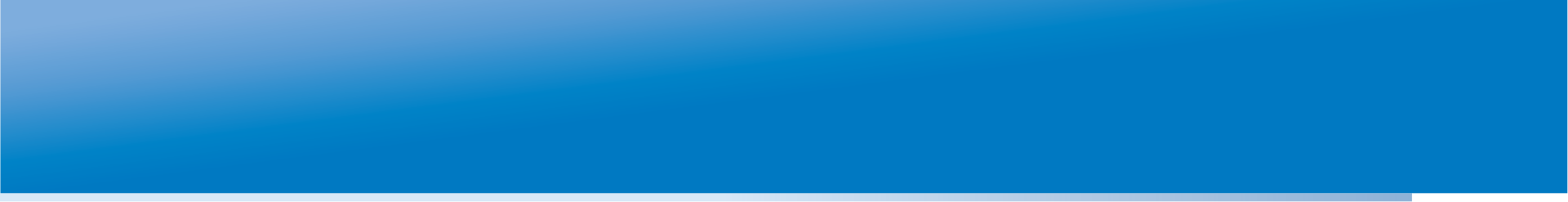 Использование результатов ОКО для управлением качеством образования
На федеральном уровне:
для разработки образовательных стандартов;
для разработки примерных образовательных программ;
для разработки учебников;
для оценки эффективной работы региональных органов исполнительной власти субъектов Российской Федерации 

На региональном и школьном уровнях:
для оценки деятельности учителя (в том числе и в распределении стимулирующей части заработной платы); 
для аккредитация образовательного учреждения;
для разработки программ развития ОУ;
для оценки эффективности управления образовательной сетью;
для системы подготовки педагогических кадров и повышения квалификации
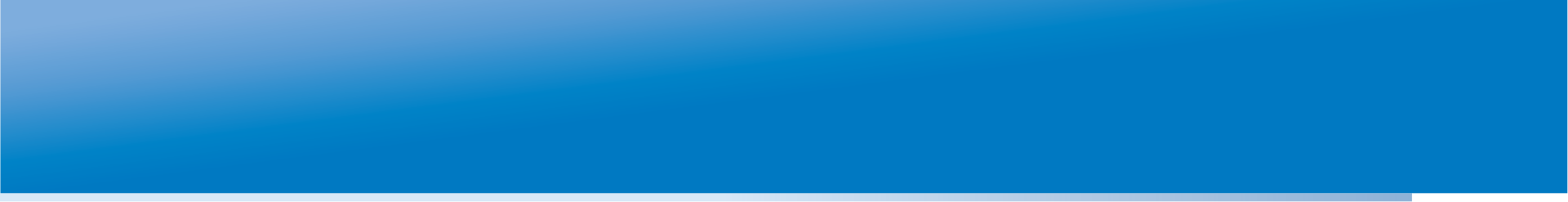 СПАСИБО ЗА ВНИМАНИЕ!
Практическая работа.

Заполнение  таблицы использования результатов программ оценки.
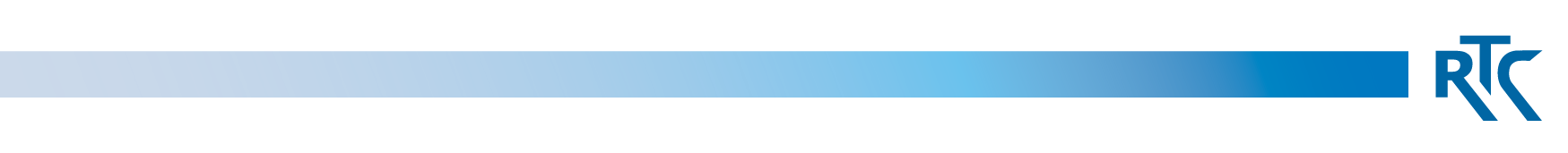 rtc.imerae@gmail.com
WWW.RTC-EDU.RU